Ms Word 2010
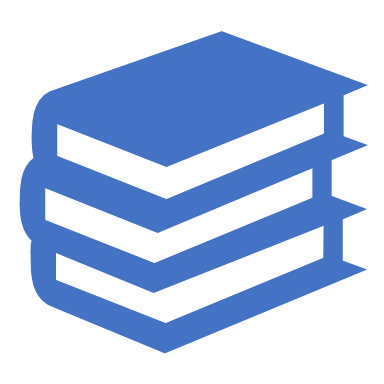 Oblikovanje znakova i odlomaka
Označavanje teksta
Tekst kojem se želi mijenjati izgled znakova, veličina, boja, stil ispisa i sl. treba označiti.
Tekst se označava tako da se mišem, uz pritisnutu lijevu tipku, prevuče preko njega.
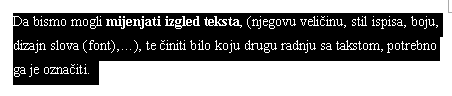 Označavanje teksta
Oblikovanje teksta
Odabranom tekstu može se mijenjati: 
izgled znaka (eng. font),
veličina znaka, 
boja znaka,
stil ispisa: (podebljano (engl. bold), nakošeno (engl. italic), podvučeno (engl. underline).
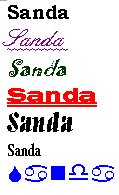 Oblikovanje teksta
Za promjenu izgleda teksta potrebno ga je označiti, pa birati:
kartica Home, grupa Font, a potom željenu naredbu.
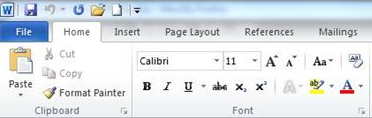 1
2
Oblikovanje teksta
promjena oblika znaka(engl. font)
povećaj/smanji veličinu fonta
promjena veličine znaka
promjena velika/mala slova
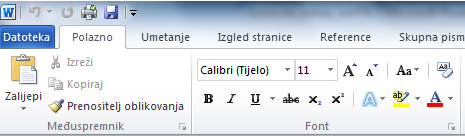 promjena stila znaka
promjena boje znaka
promjena stila  podvlake
indeks, eksponent
markiranje teksta
Mini alatna traka
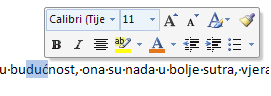 Promjenu izgleda teksta omogućava i mini alatna traka koja se prikazuje nakon označavanja teksta.
Veličina znakova
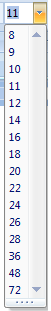 Veličina znakova izražava se u tačkama.
Tačka iznosi približno 1/72  (inča).(1/72 inča  = 0,0353 cm).
Oblikovanje teksta
Odabirom boje osvjetljenja teksta moguće je načiniti da tekst izgleda kao da je označen markerom.
Jednom napisana slova moguće je pretvarati u mala ili velika . 
Razni stilovi i boje  podvlačenja.
1
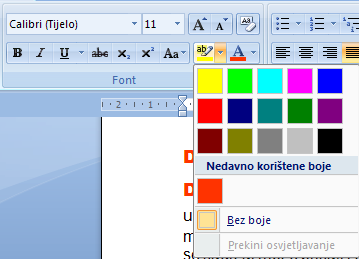 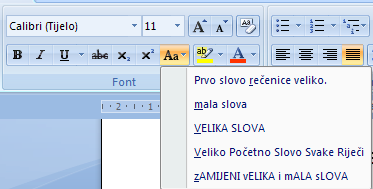 2
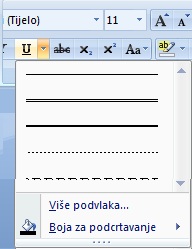 3
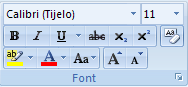 Oblikovanje teksta
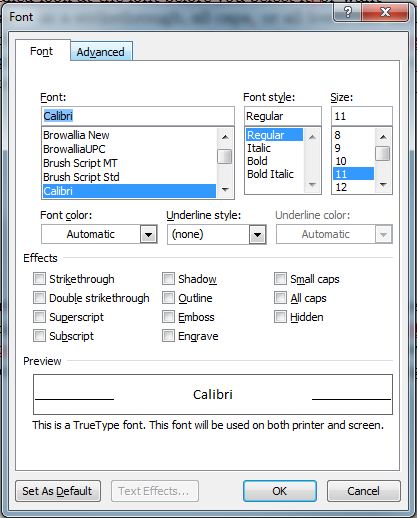 Za grupu Font moguće je otvoriti pripadajući dijaloški okvir.
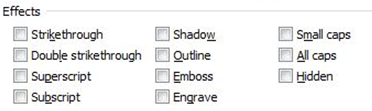 Prenositelj oblikovanja
Oblikovanje znakova može se prenijeti na drugi tekst naredbom Format Painter. Potrebno je:
označiti znakove izvornog oblikovanja,
birati Format Painter (poprima izgled kista),
označiti znakove na koje se želi prenijeti izvorno oblikovanje.
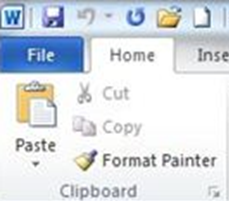 1
2
Primjena stila
Stil je skup oblikovanja sačuvan pod odgovarajućim imenom u obliku dokumenta (predloška), a koristi se za lakše oblikovanje teksta. Može  se primijeniti ili izmijeniti, a moguće je stvoriti i vlastite stilove.
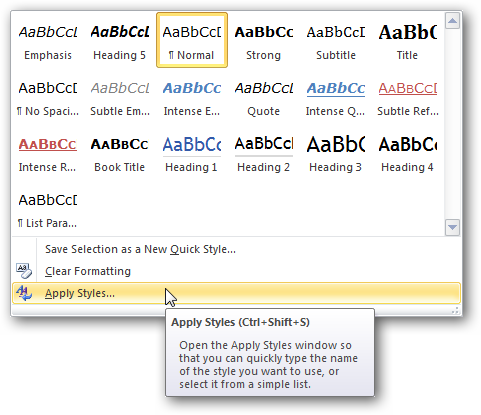 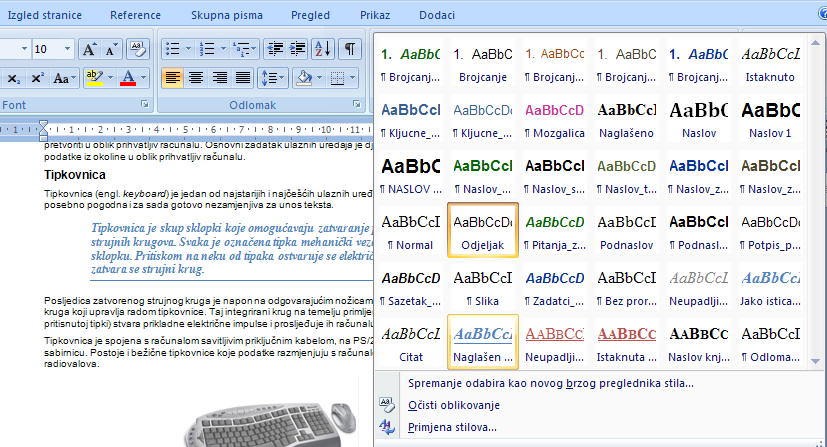 Primjena stila
Za provjeru izgleda pojedinog stila potrebno je označiti tekst a zatim Kursor miša postaviti na oznaku željenog stila. Stil se odabire klikom miša.
1
3
2
Poravnanje odlomka
Tekst u odlomku može se poravnati:
po lijevoj  ivici,
po desnoj ivici,
po obje ivice,
po sredini, s obzirom na sredinu radnog područja.
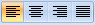 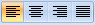 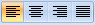 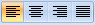 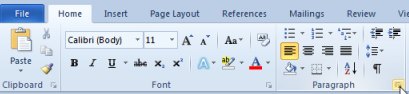 1
2
Promjena proreda
Prored je razmak između dva susjedna reda teksta.
Da bi se promijenio, po označavanju teksta treba birati: 
kartica Home, grupa Paragraph, naredba  Line spacing, a potom željeni prored.
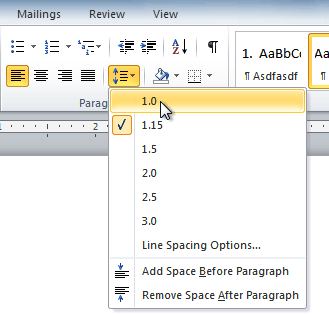 Promjena proreda
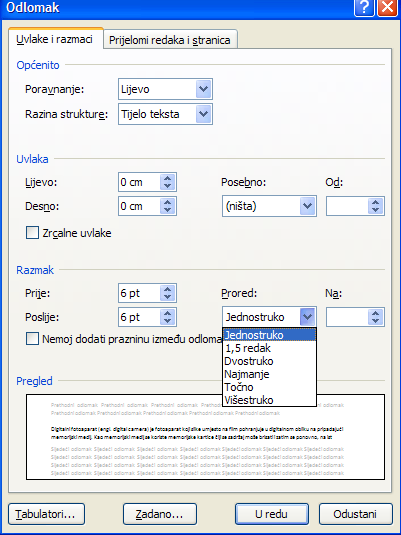 Osim ponuđenih vrijednosti proreda mogu se zadati i proizvoljne vrijednosti, biranjem naredbe Line spacing options.

Ako se zadaje višestruka vrijednost proreda, treba paziti na izgled decimalnog separatora!
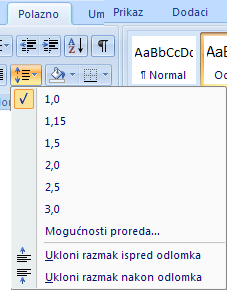 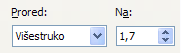 1
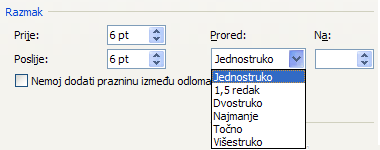 2
Razmak između odlomaka
Odlomke je moguće razmaknuti tako da se zada količina praznog prostora prije ili poslije odlomka.
Odlomak treba označiti, a potom u cjelini Razmak zadati vrijednosti Prije ili Poslije odlomka.
LENJIR
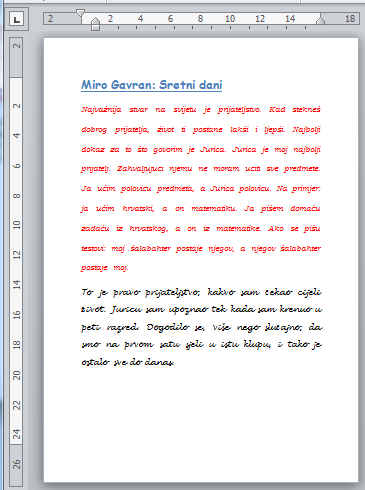 Vodoravni i horizontalni lenjiri omogućavaju lakše snalaženje u dokumentu.
Siva područja lenjira nazivaju se margine.
Bijela područja lenjira označavaju radno područje.
UvlaČENJE
Na lenjiru se nalaze oznake za uvlačenje.




Upotrebom oznaka uvlačenja odlomak se može uvući s jedne ili s obje strane. 
Odgovarajućom oznakom uvlačenja moguće je uvući ili izvući prvi redak odlomka.
desno uvlačenje
lijevo uvlačenje
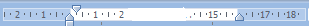 uvlačenje prvog reda
Uvlačenje
Odlomak uobičajeno izgleda ovako:
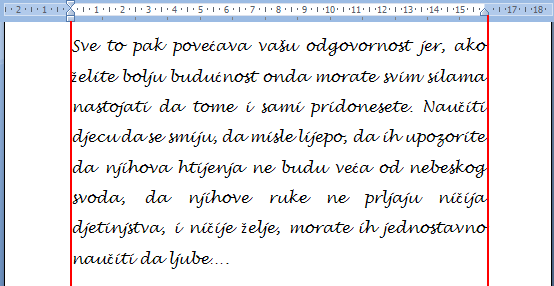 Uvlačenje
Da bi se odlomak uvukao i s lijeve i s desne strane, (s obzirom na zadano radno područje) za npr. 2,5 cm, potrebno je mišem pomaknuti oznake uvlačenja na zadani položaj.
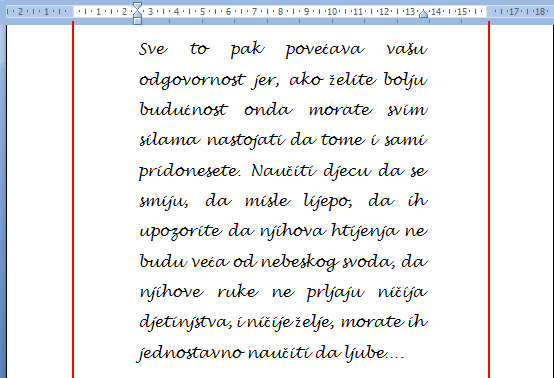 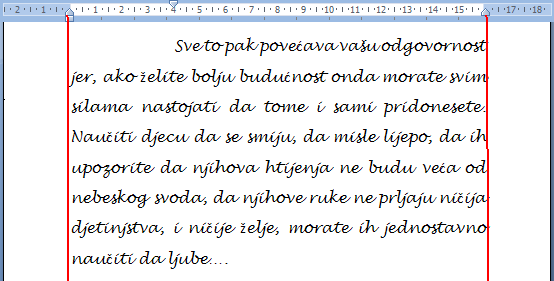 Uvlake
Da bi se prvi redak odlomka uvukao u odnosu na ostali tekst, za npr. 4 cm, potrebno je mišem pomaknuti oznaku uvlačenja prvog reda teksta.
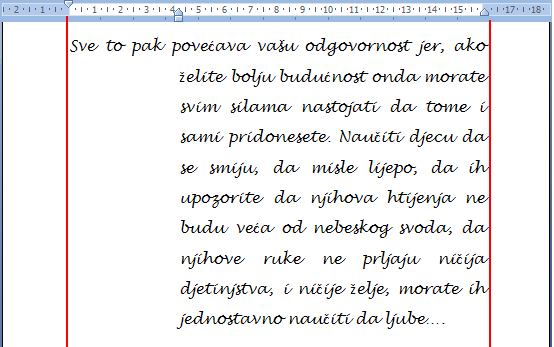 Uvlake
Da bi se prvi redak odlomka izvukao u odnosu na ostali tekst, za npr. 4 cm, potrebno je mišem pomaknuti lijevu oznaku uvlake.
Uvlake
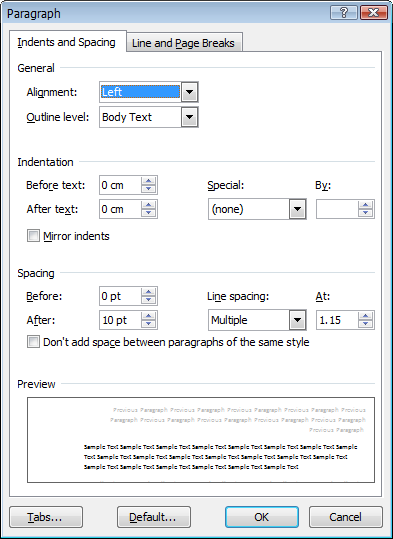 Osim oznakama na lenjiru, uvlačenje i razmaci prije ili poslije odlomka mogu se podesiti i ovako:
1
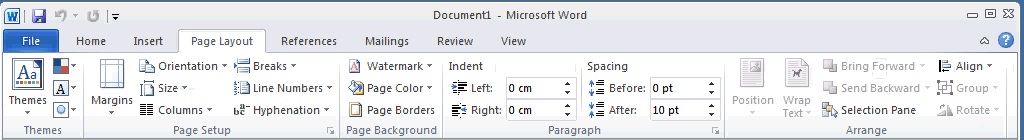 3
2
Obrubi i sjenčanja
Da bi se dio teksta (ili cijela stranica) učinio uočljivijim, istaknutijim, može ga se obrubiti ili sjenčiti, kao što pokazuje slika:
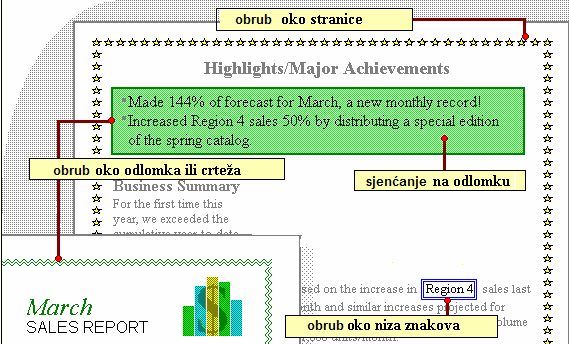 Obrubi
Za postavljanje obruba, potrebno je po označavanju birati:
kartica Page Layout, grupa Page Background, a potom Page Borders.
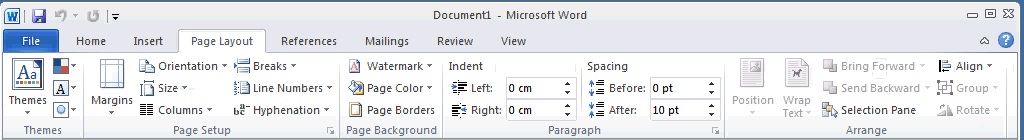 1
3
2
Postavljanje pojedinih stranica obruba.
Stil obruba.
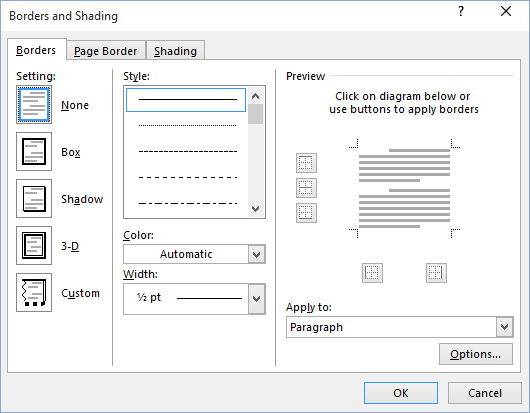 Postavke obruba.
Boja i širina obruba.
Obrub oko odlomka ili odabranog teksta.
Obrubi
Uklanjanje obruba
Obrub se uklanja tako da se označi obrubljeno područje pa odabere:
kartica Page Layout, grupa Page background, a potom Page Borders,
na kartici Bordersbirati None.
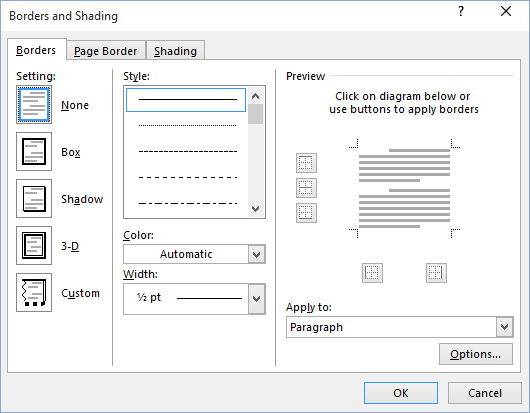 Sjenčanje
Da bi se postavilo sjenčanje, potrebno je po označavanju birati:
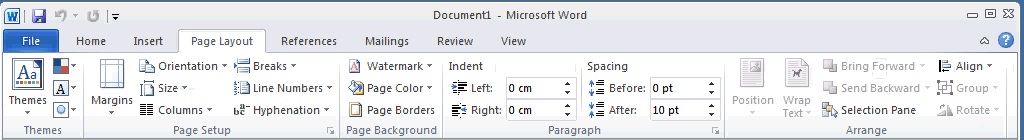 1
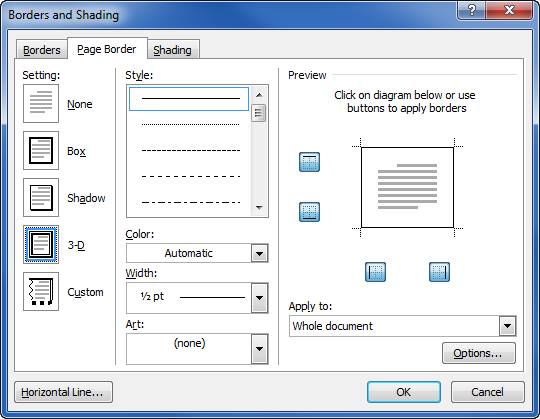 3
4
2
Sjenčanje
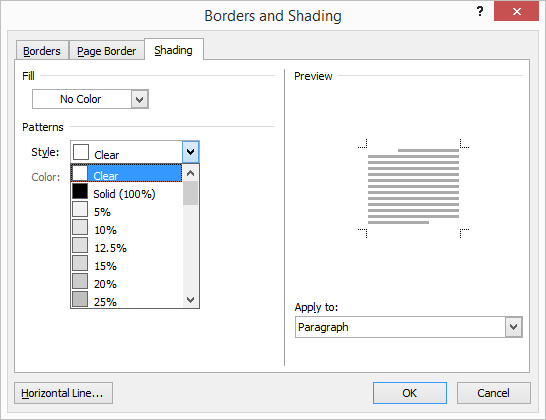 Boja ispune.
Uzorak i boja uzorka.
Sjenčanje odlomka ili odabranog teksta.
Uklanjanje sjenčanja
Sjenčanje se uklanja tako da se označi sjenčano područje pa odabere:
na kartici Shadings:
Ispuna: Bez boje,
Stil: Očisti.
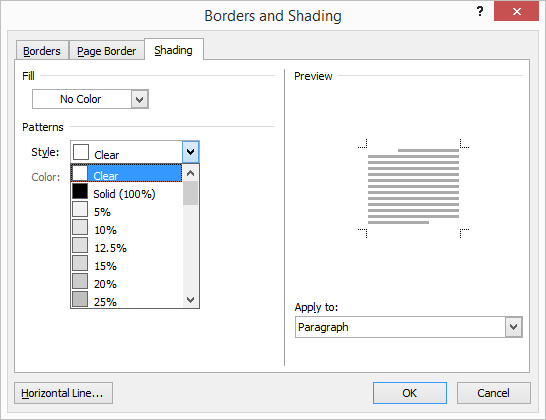 Obrub oko stranice
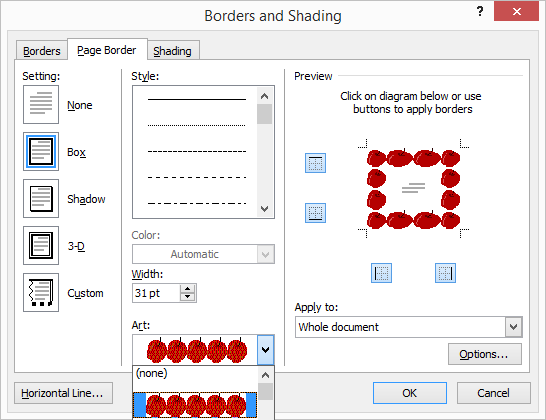 Za posebne potrebe može se u ponudi Efekt izabrati okvir prigodnog uzorka.
Obrub oko stranice može se postaviti oko svih stranica ili samo oko odabranih.
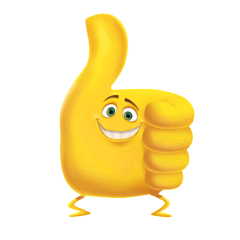 HVALA NA PAŽNJI